Thứ    ngày    tháng     năm 2023
TRAO ĐỔI: 
CHĂM HỌC, CHĂM LÀM
Khởi động
GV tổ chức cho HS hát và kết hợp vận động một bài mà các em yêu thích.
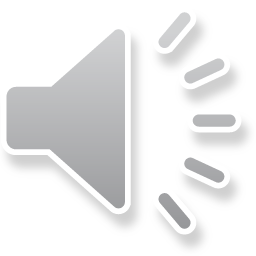 Khám phá.
Hoạt động 1: Chuẩn bị cho bài nói.
Đề 1: Trình bày ý kiến về tính cách của nhân vật trong câu chuyện đã học ở Bài 2
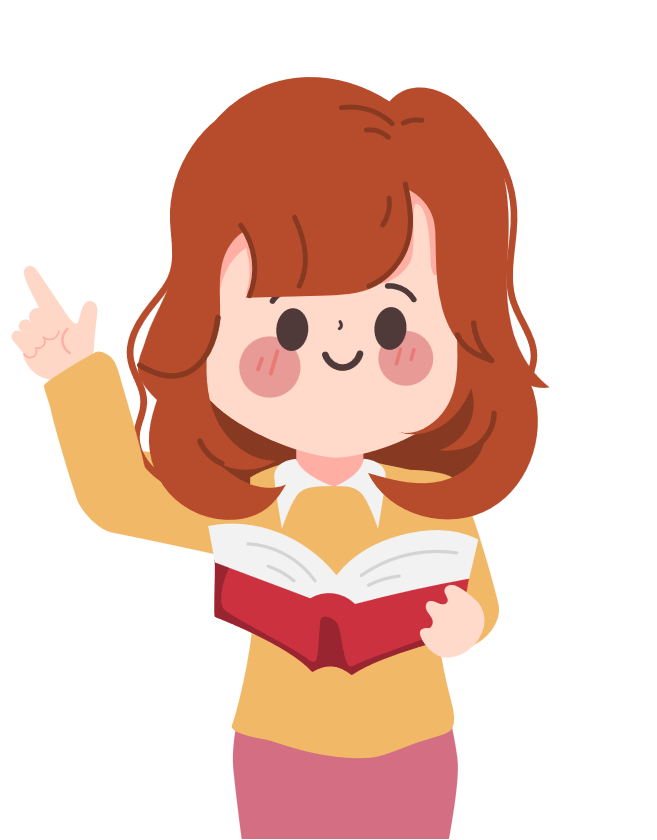 Đề 2: Trao đổi với các bạn về những việc làm của em (hoặc của một người mà em biết) thể hiện đức tính chăm chỉ trong học tập và lao động.
a, Nhân vật Cao Bá Quát trong câu chuyện Văn hay chữ tốt.
Đề 1: Trình bày ý kiến về tính cách của nhân vật trong câu chuyện đã học ở Bài 2
b, Nhân vật Xtác - đi trong câu chuyện Tấm huy chương.
c, Nhân vật Giên trong câu chuyện Cô giáo nhỏ.
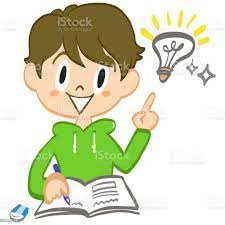 Em học được điều gì qua nhân vật trong câu chuyện em chọn
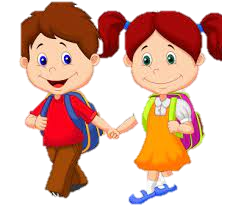 Em sẽ giới thiệu nhân vật nào?
Đề 1: Trình bày ý kiến về tính cách của nhân vật trong câu chuyện đã học ở Bài 2
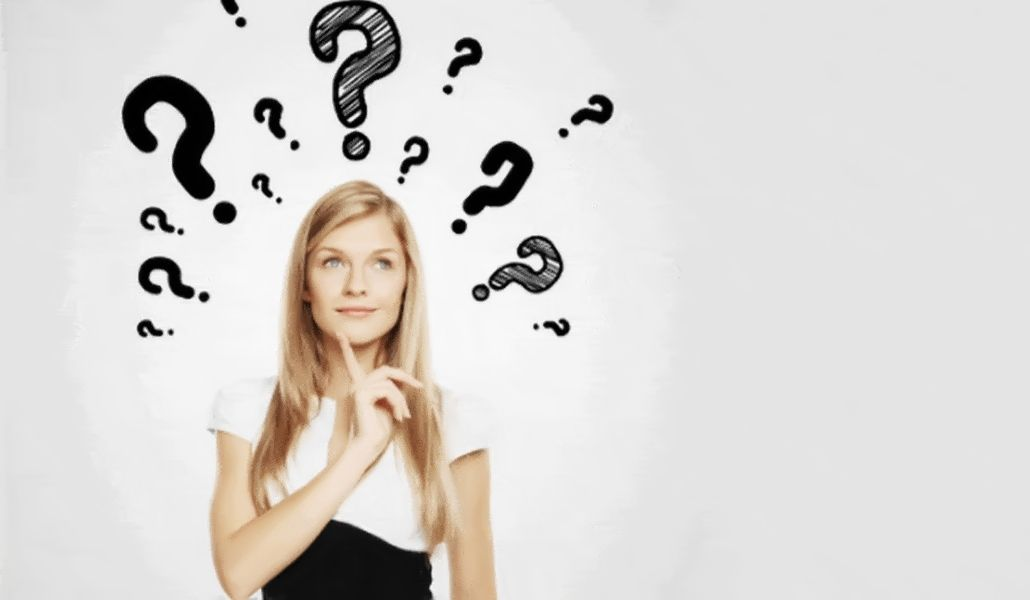 Vì sao em chọn nhân vật đó?
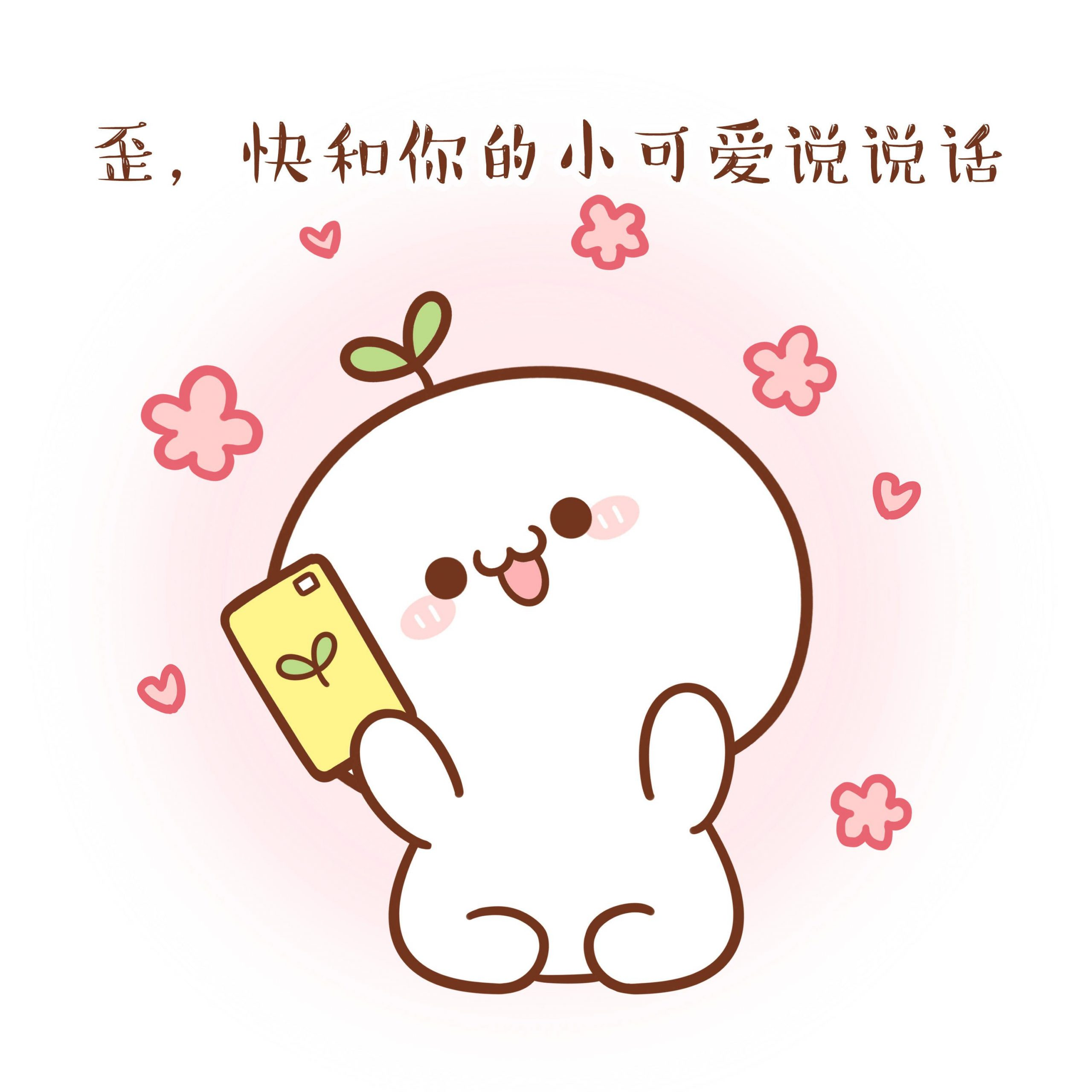 Tính cách của nhận vật đó như thế nào?
Đề 2: Trao đổi với các bạn về những việc làm của em (hoặc của một người mà em biết) thể hiện đức tính chăm chỉ trong học tập và lao động.
Làm bài tập về nhà đầy đủ và cẩn thận
Gợi ý: Những việc làm của em thể hiện đức tính chăm chỉ trong học tập và lao động.
Đọc và chuẩn bị bài trước khi đến lớp
Đọc và chuẩn bị bài trước khi đến lớp
Học tập
Tích cực trong các buổi lao động của lớp, của trường
Lao động
Giúp đỡ bố mẹ làm việc nhà
Luyện tập:
Hoạt động 2: Trình bày bài nói.
Hoạt động nhóm đôi:
Tiêu chí đánh giá
1. Trình bày được ý kiến hoặc những việc đã làm.
2. Trả lời được các câu hỏi của bạn.
3. Tự tin, chủ động, tự nhiên.
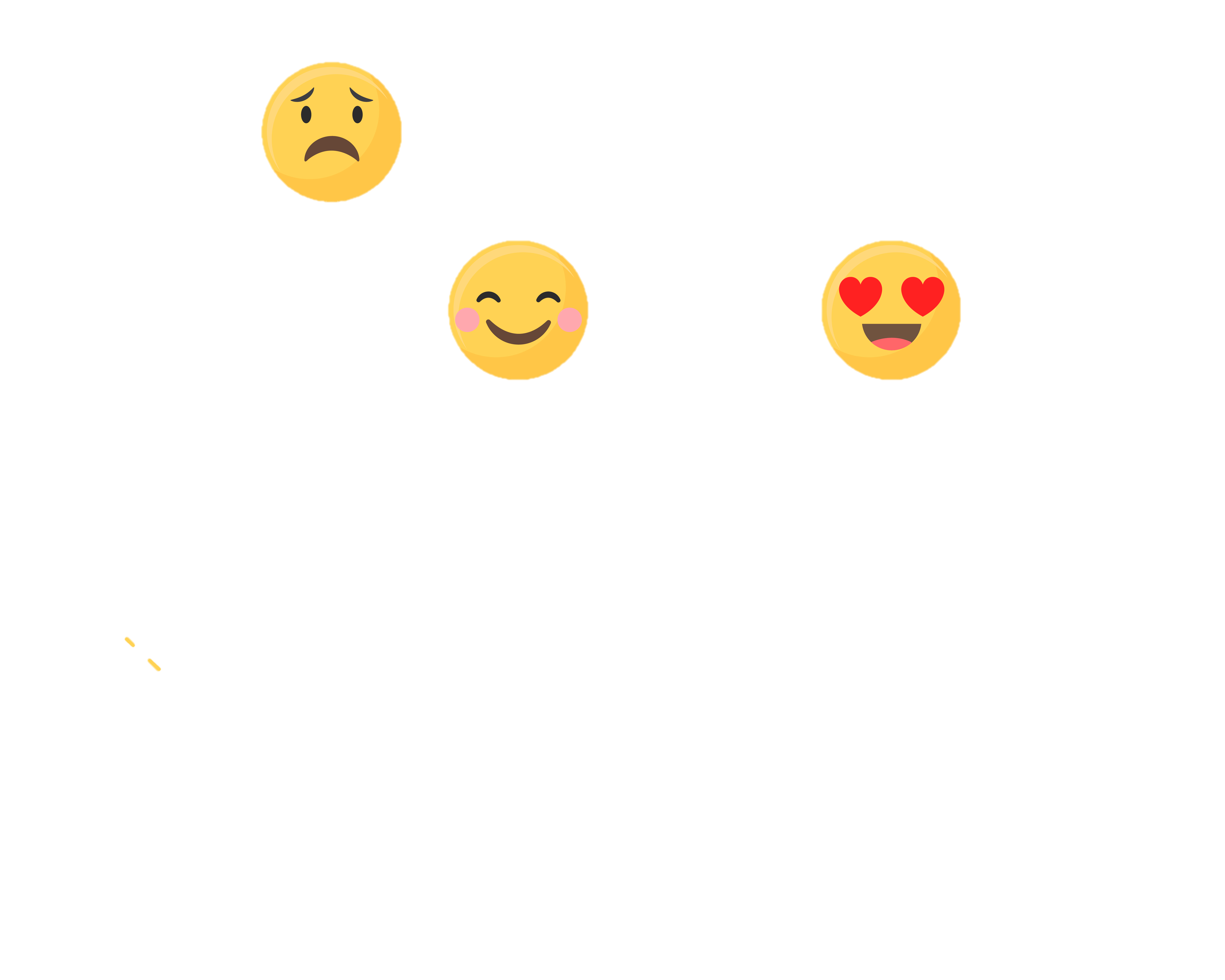 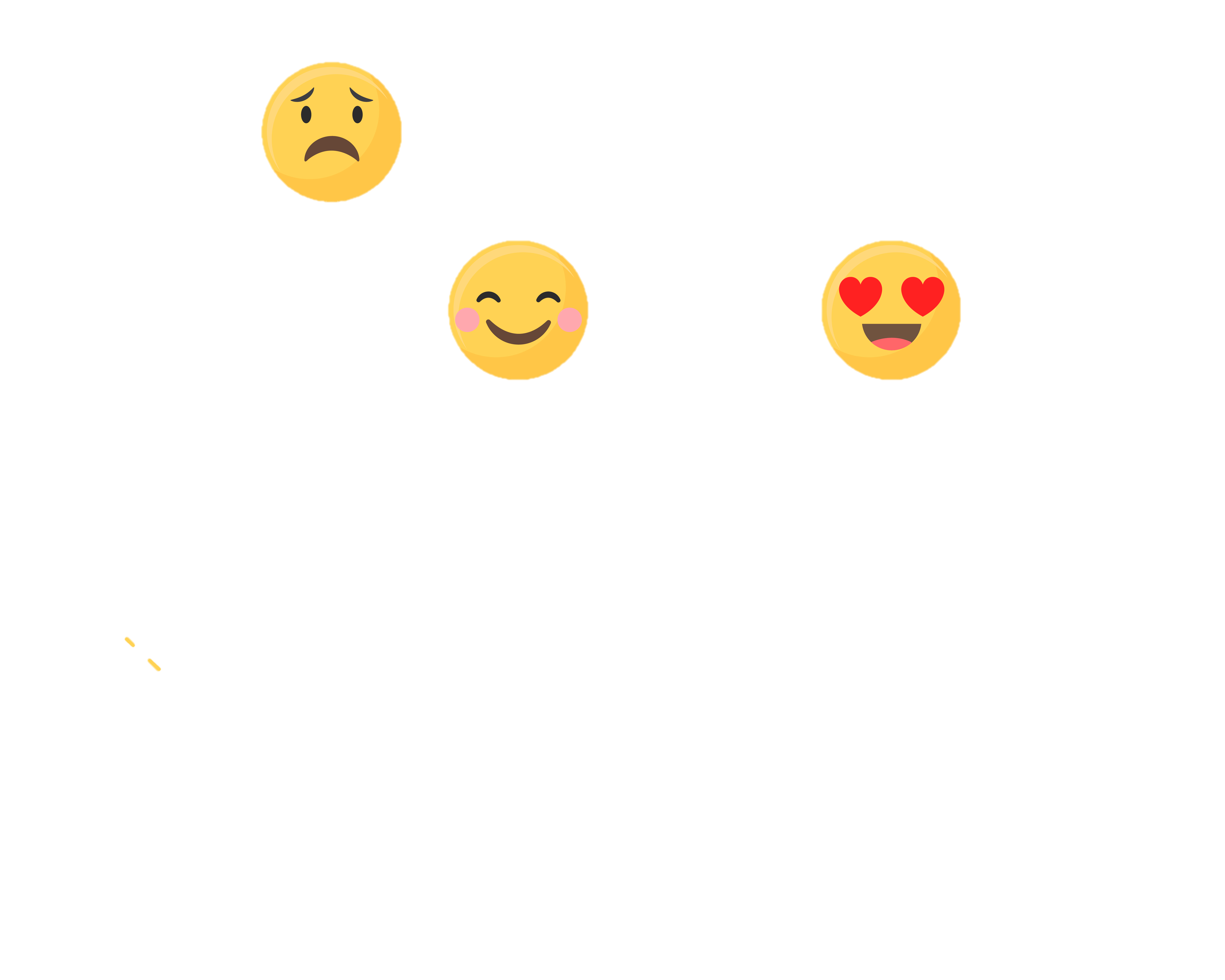 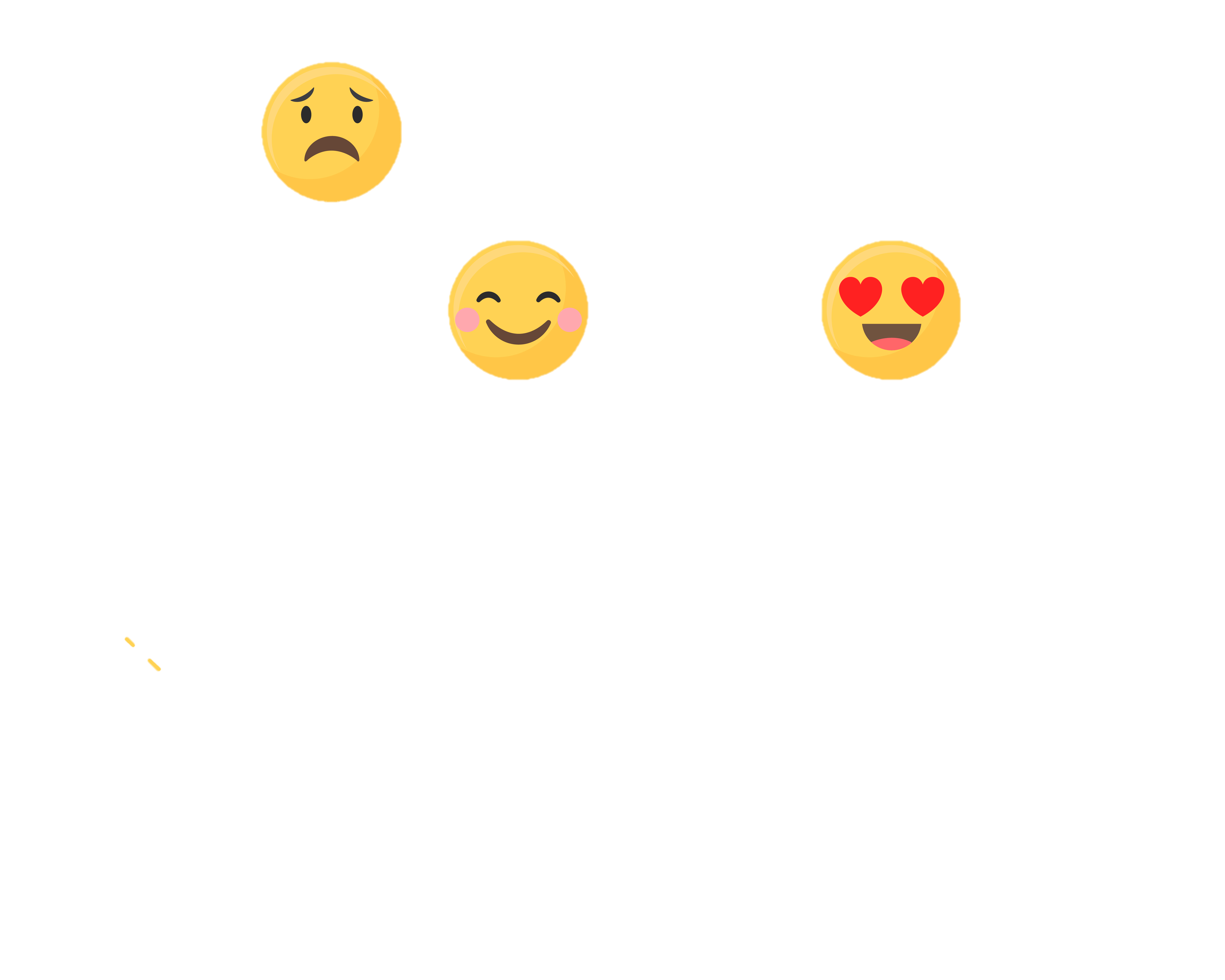 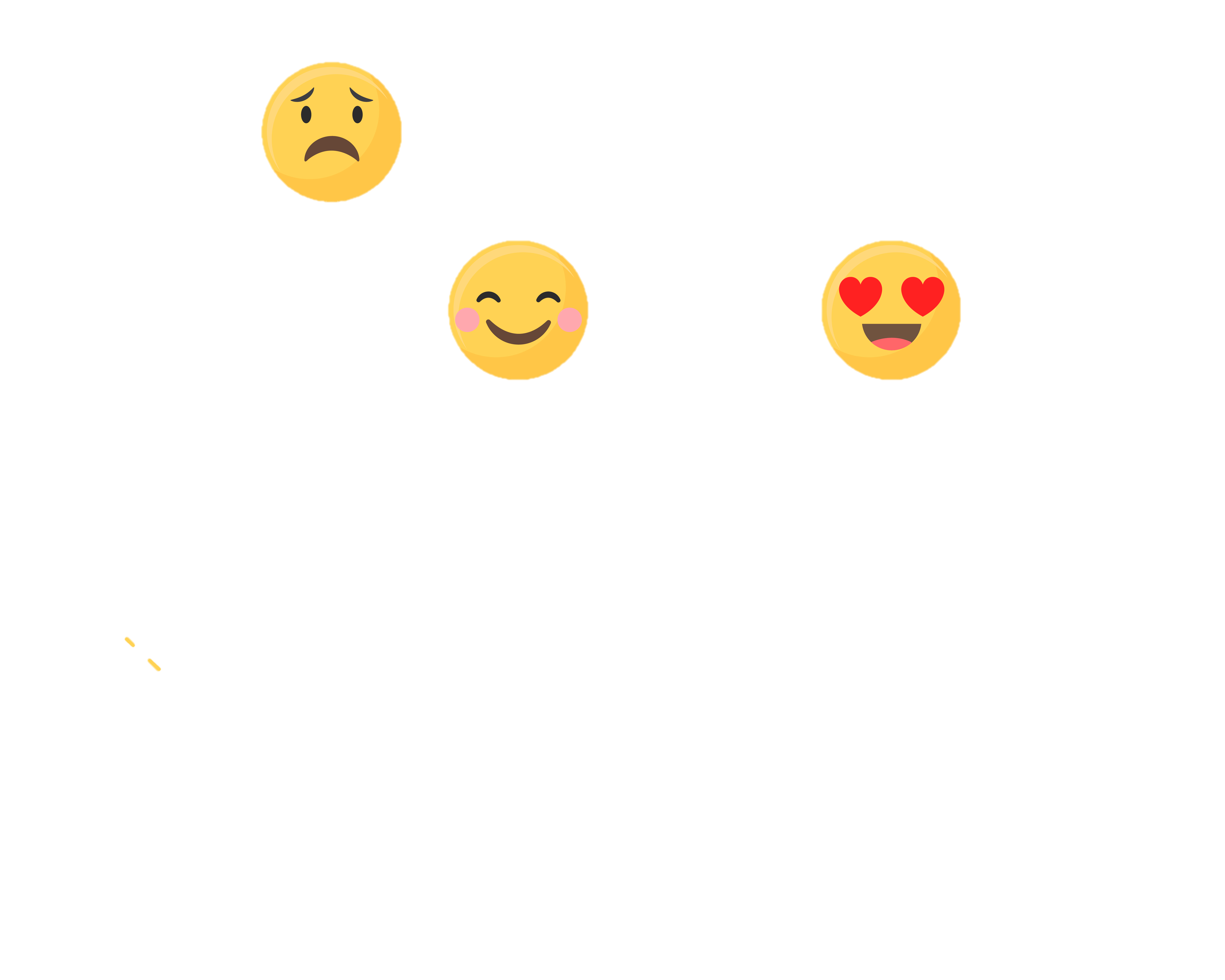 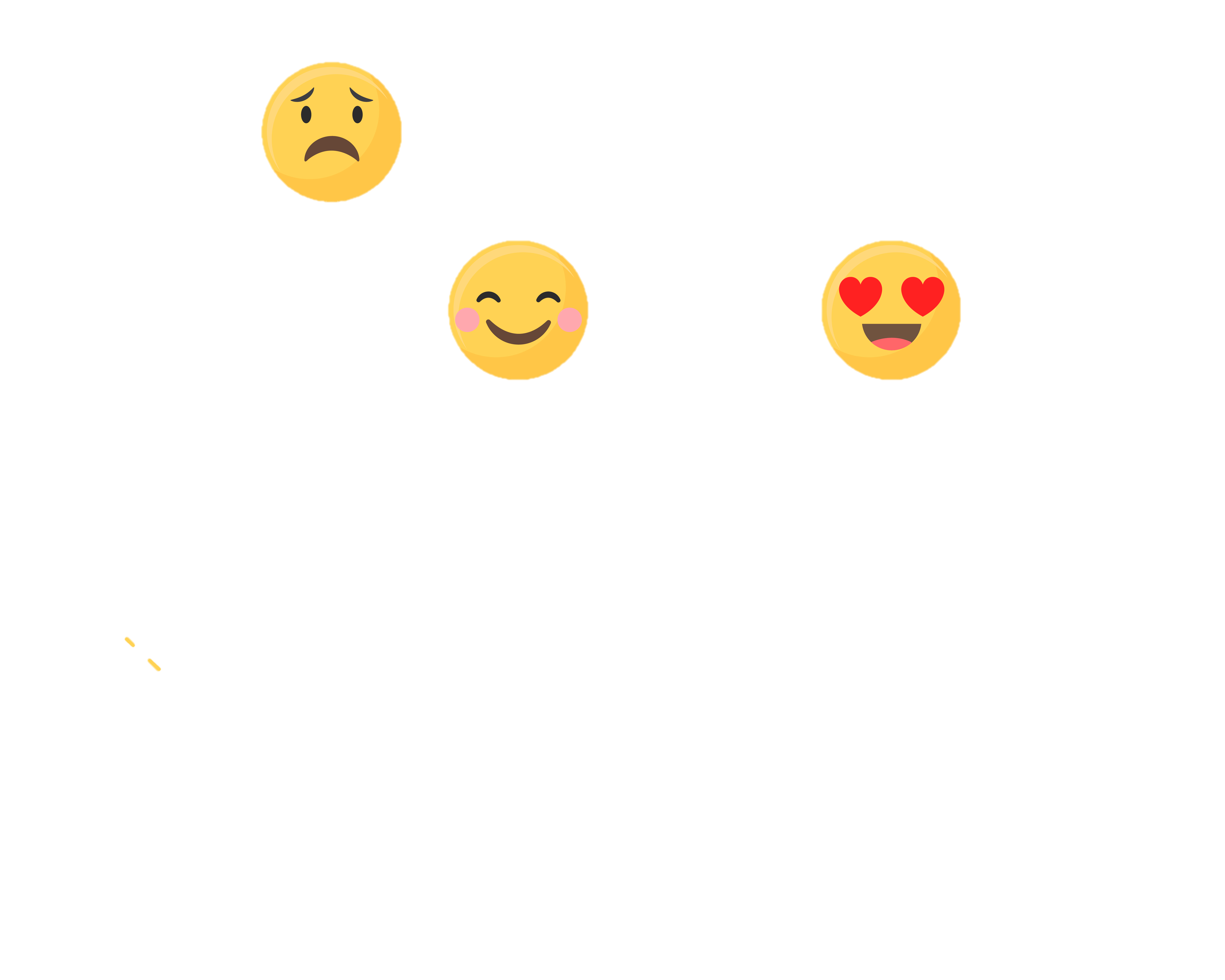 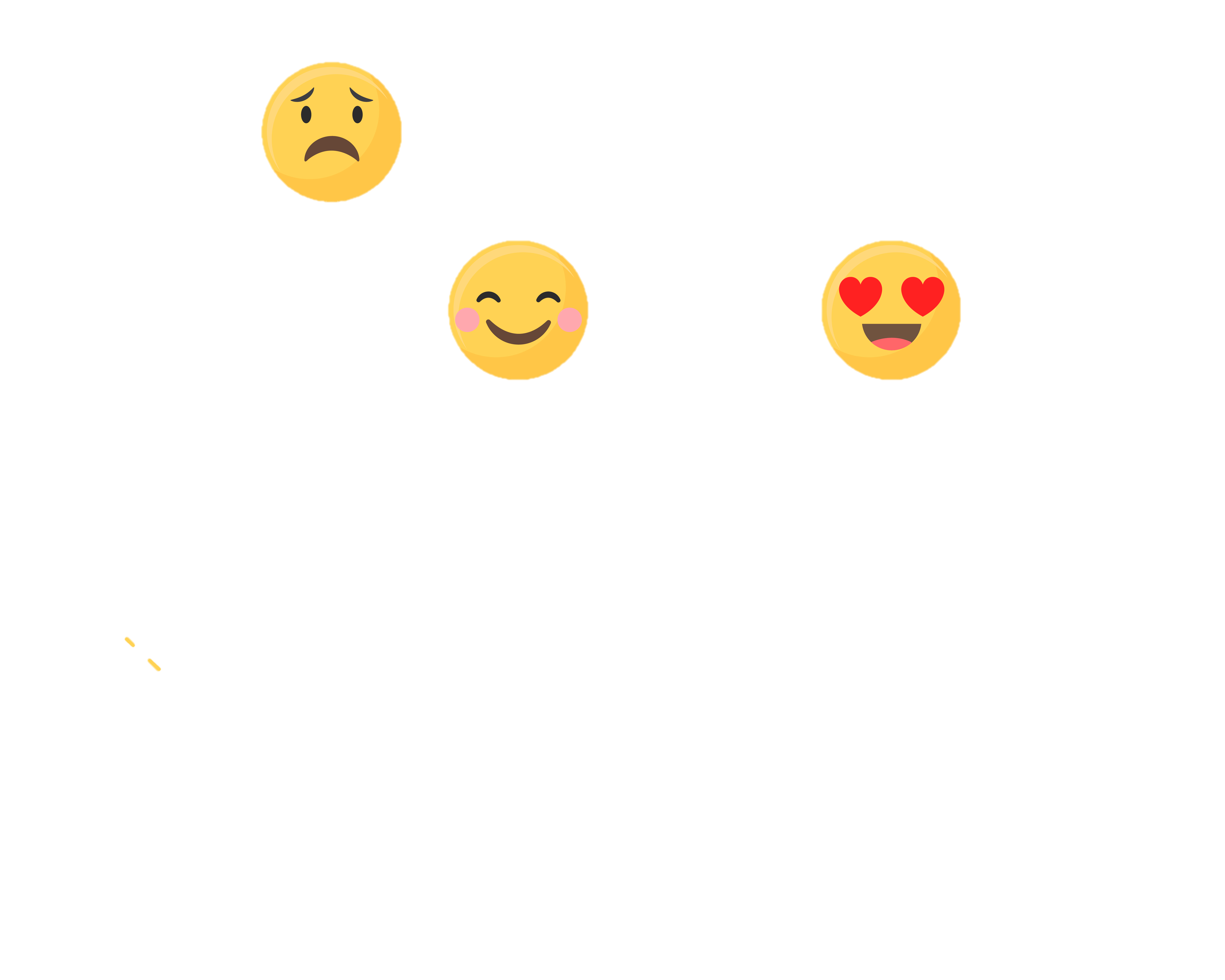 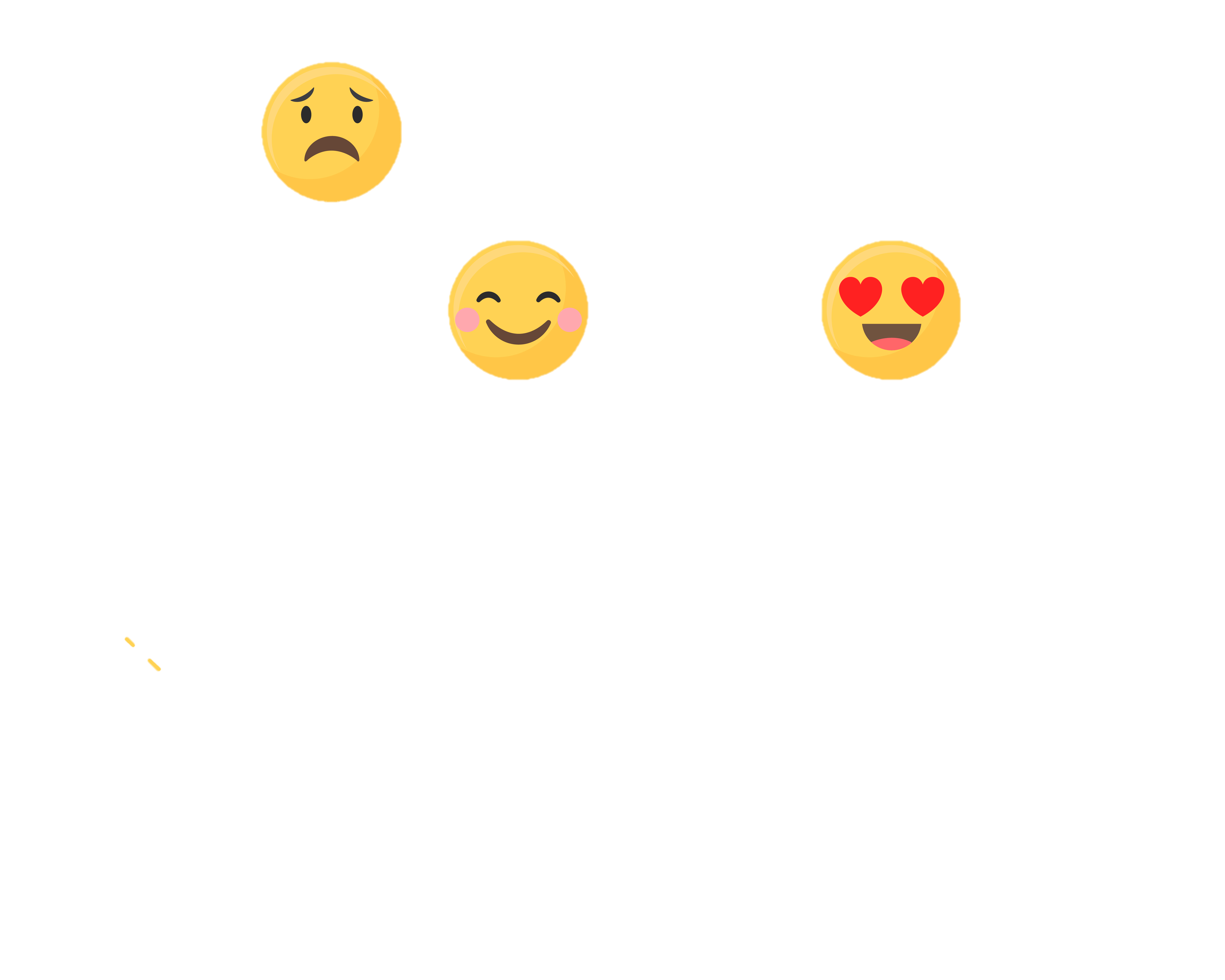 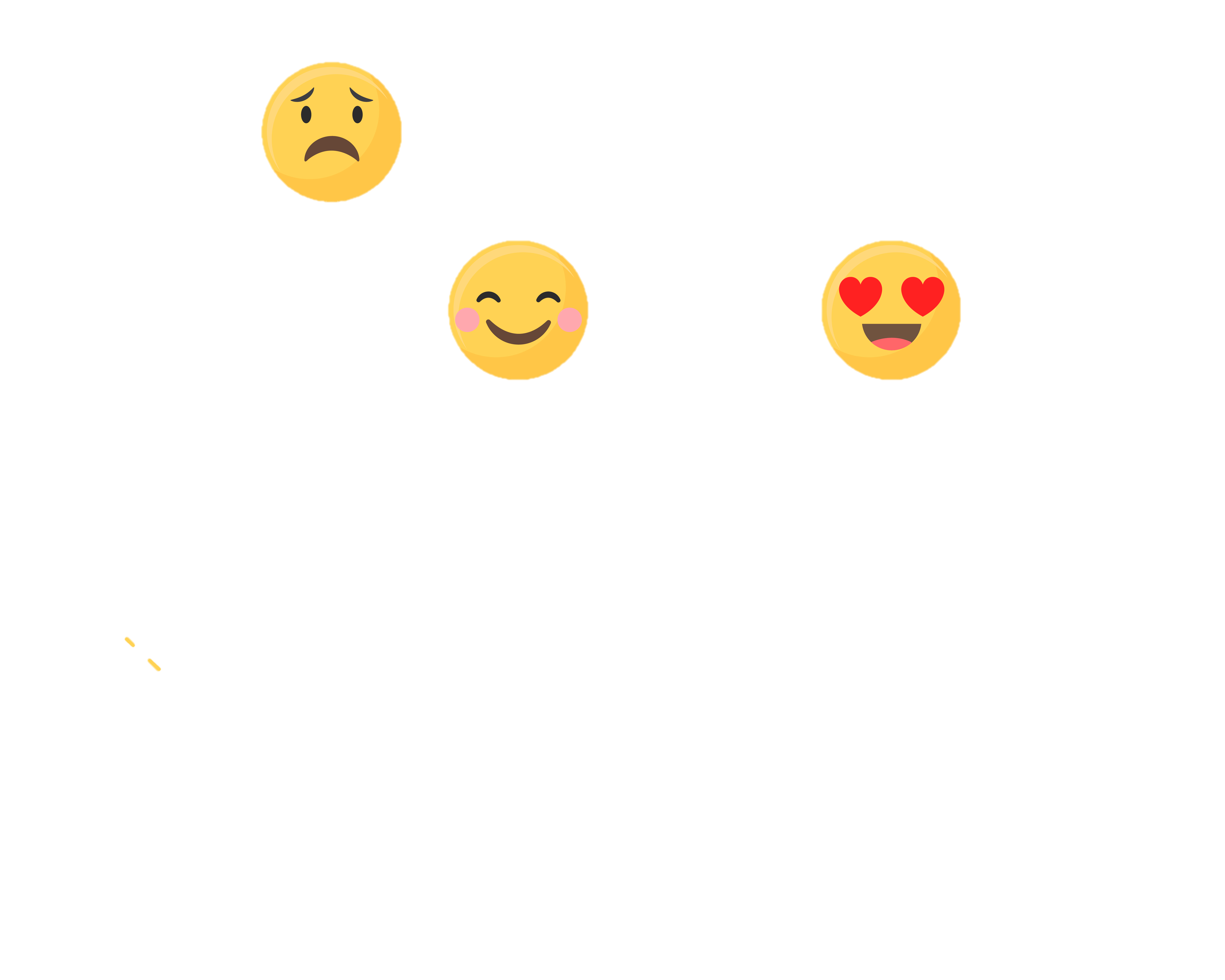 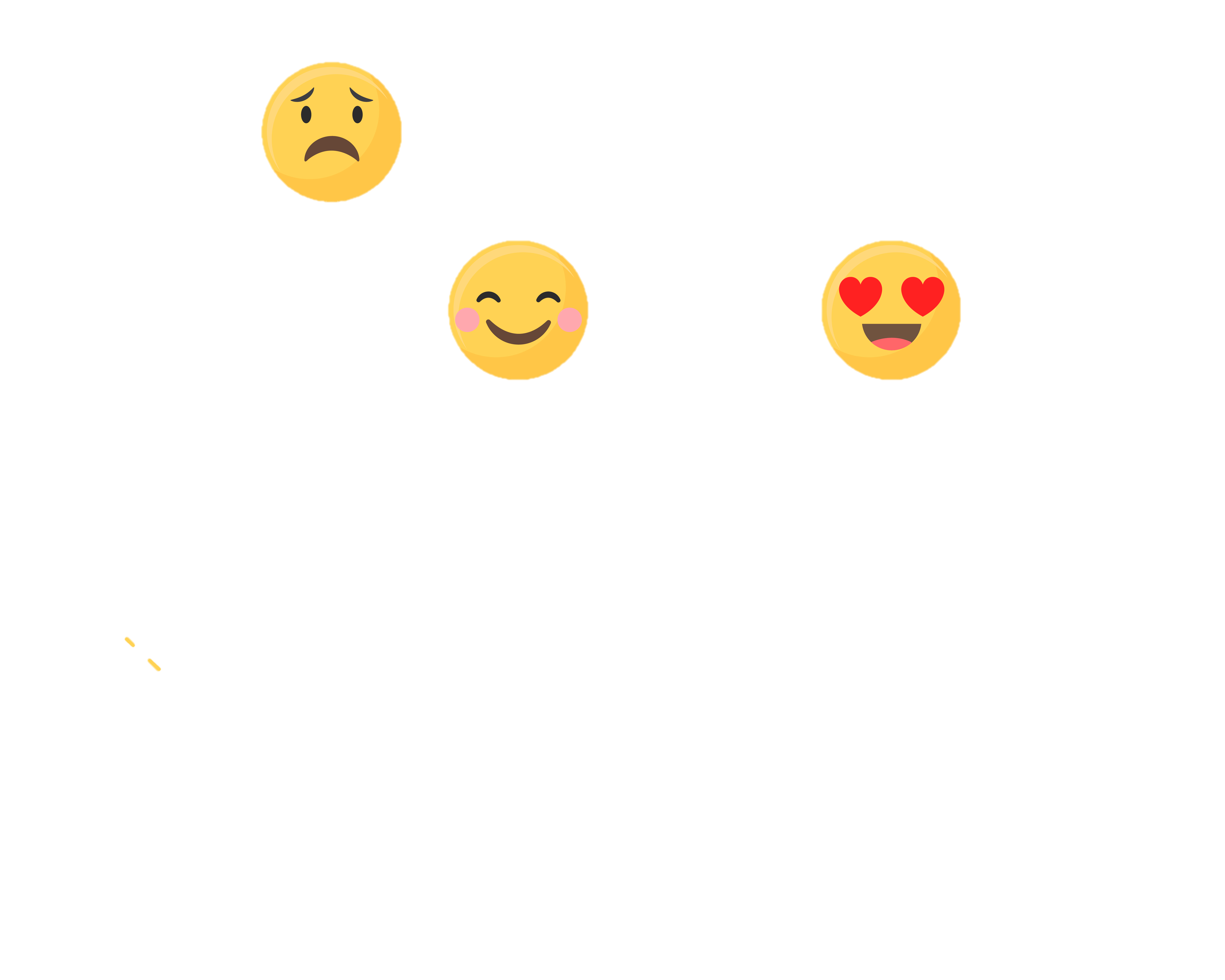 Luyện tập:
Hoạt động 2: Trình bày bài nói.
Hoạt động cả lớp:
Tiêu chí đánh giá
1. Trình bày được ý kiến hoặc những việc đã làm.
2. Trả lời được các câu hỏi của bạn.
3. Tự tin, chủ động, tự nhiên.
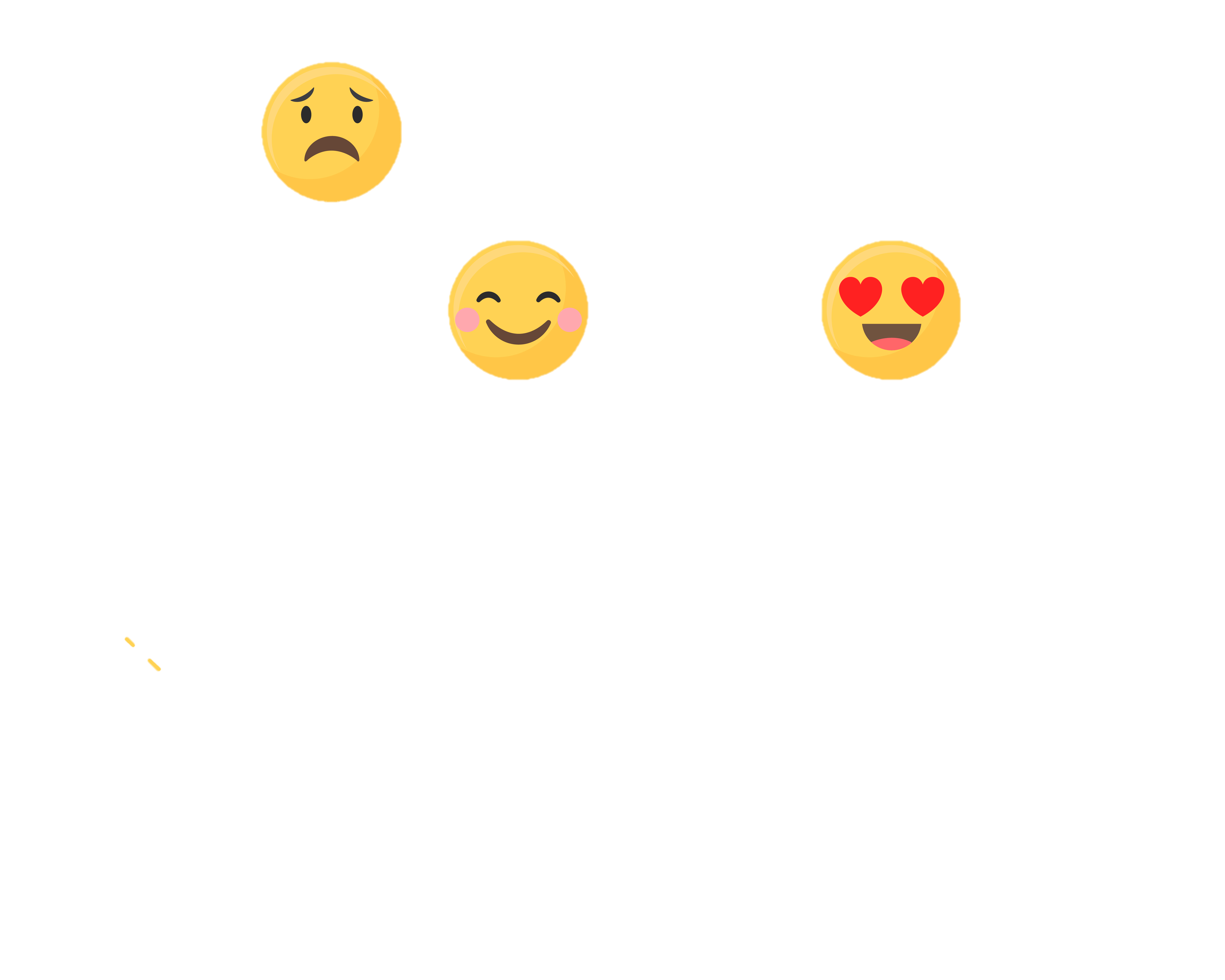 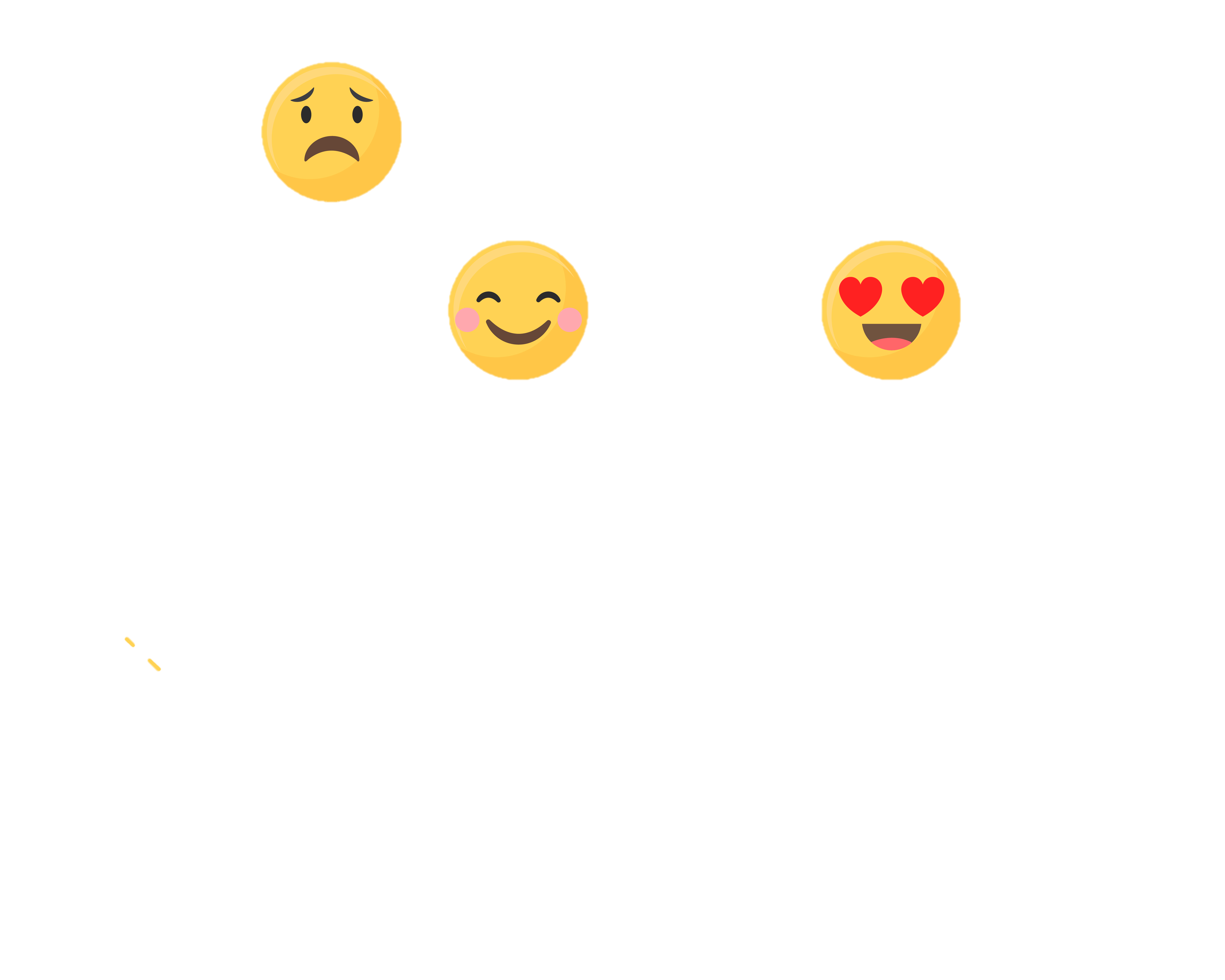 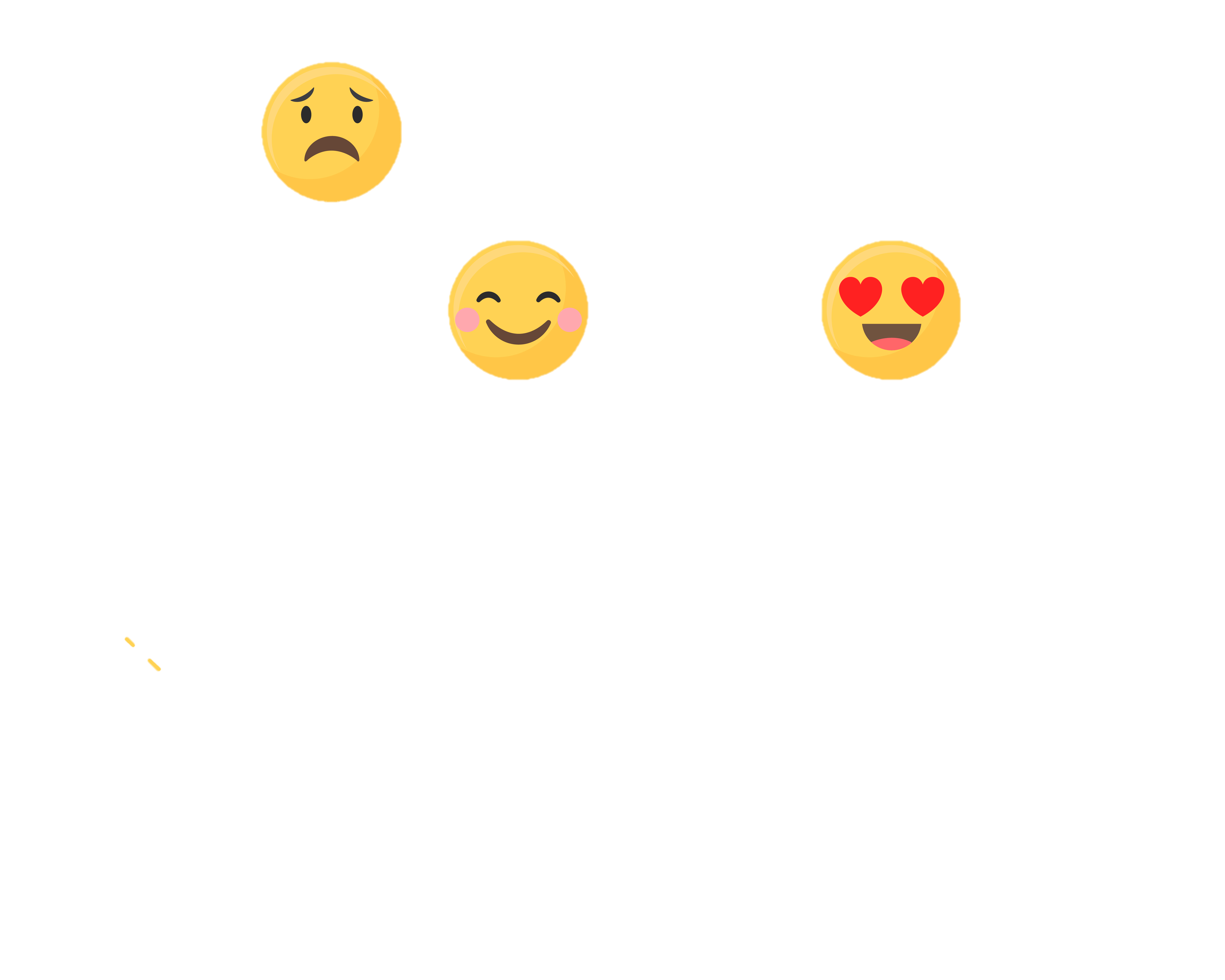 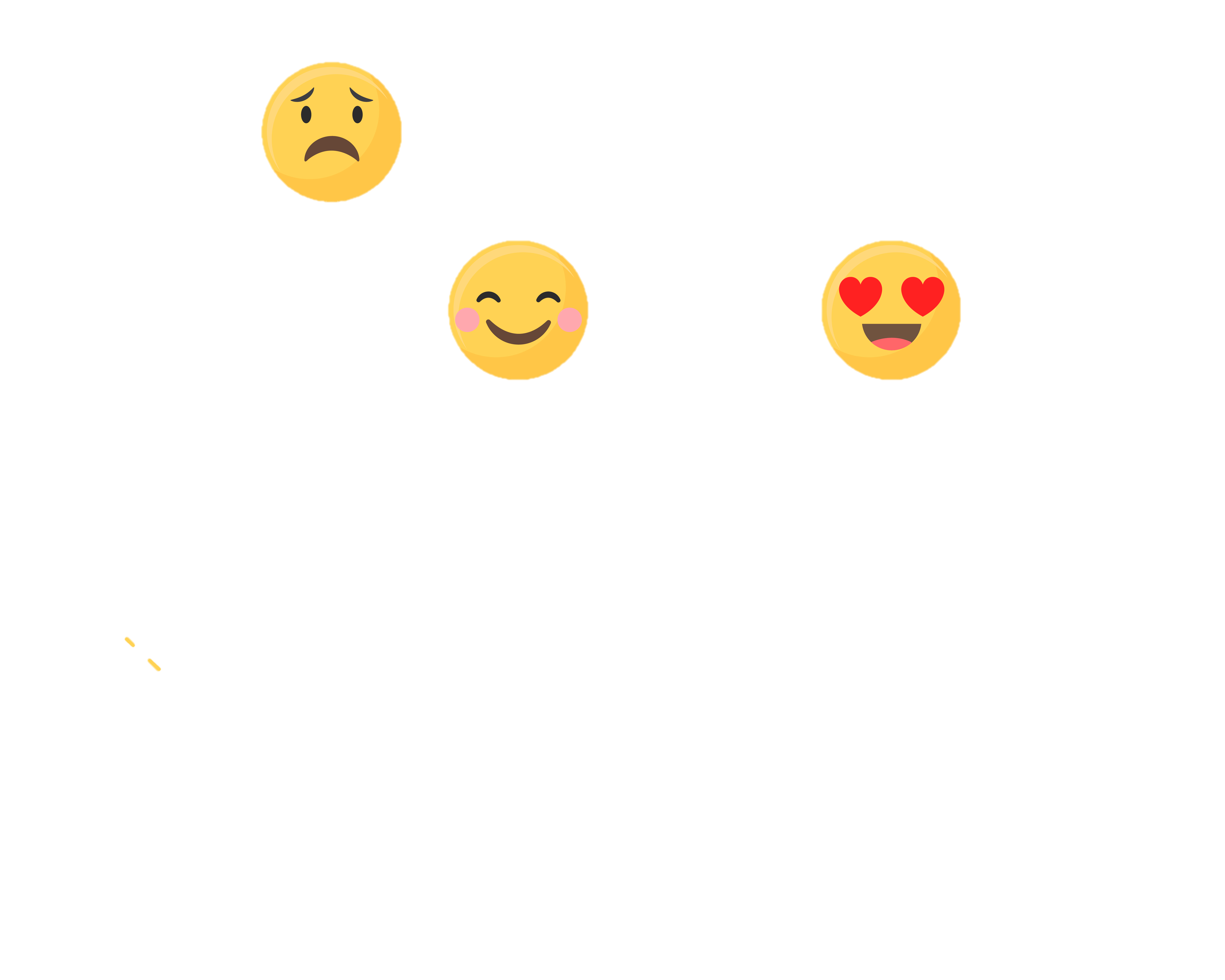 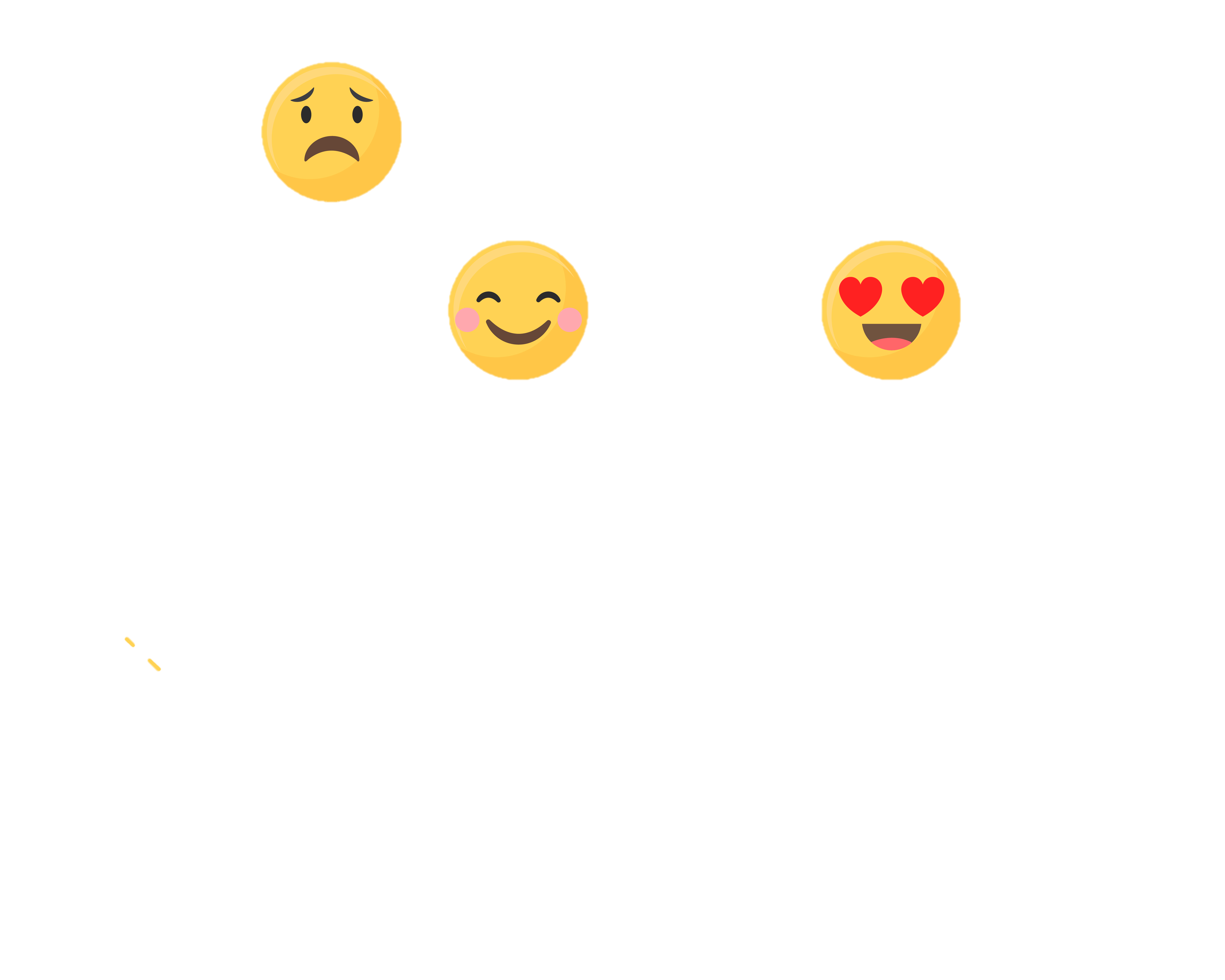 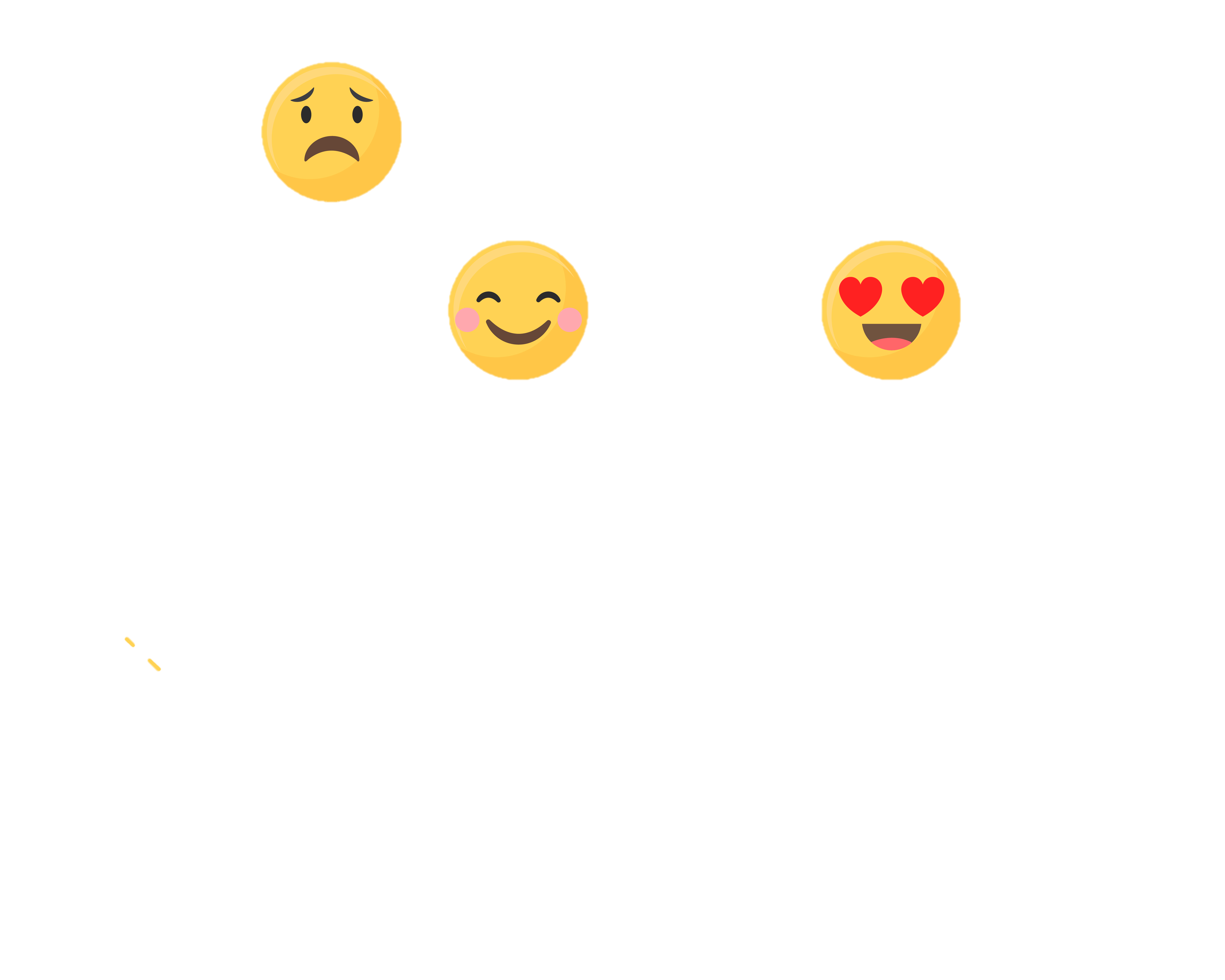 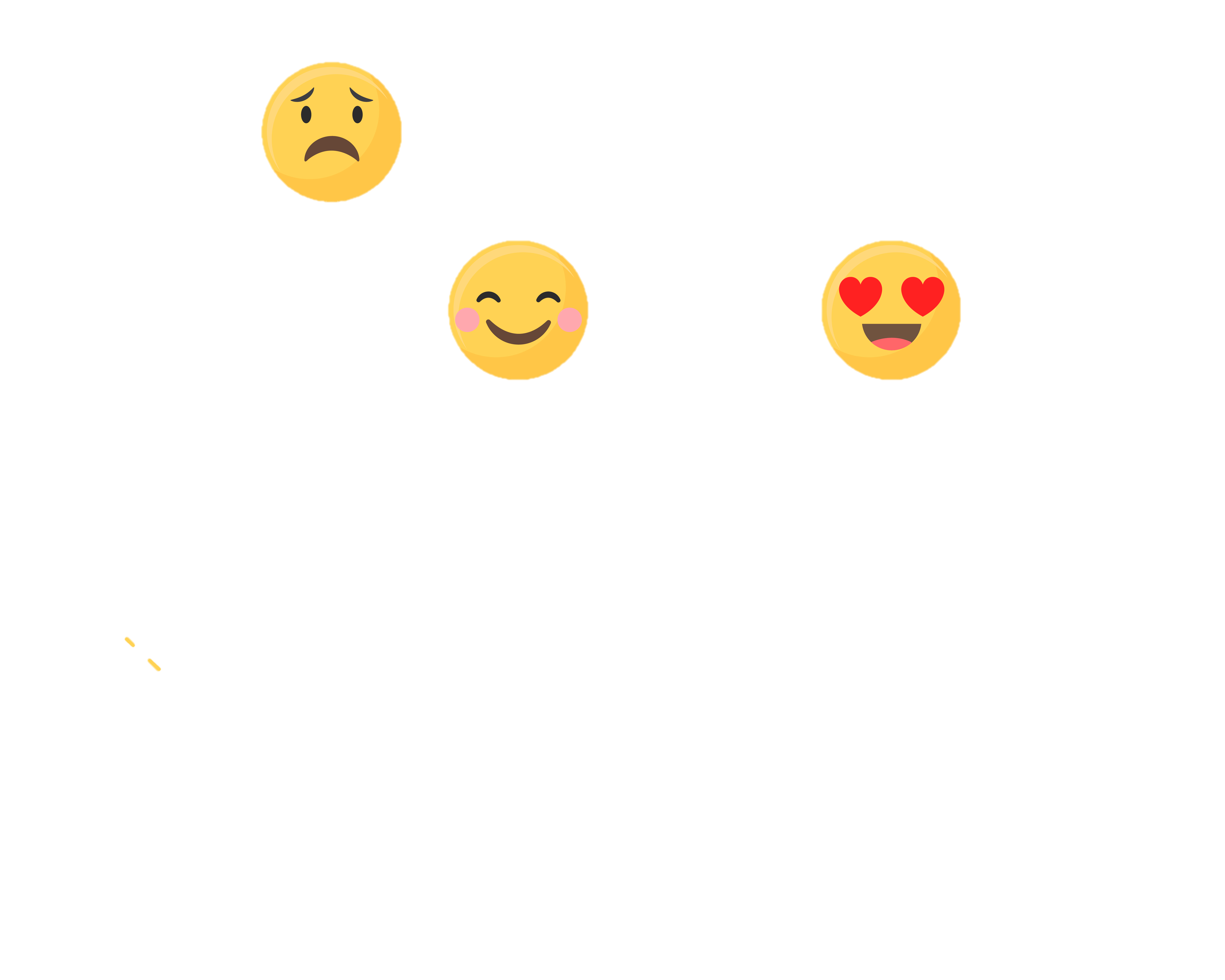 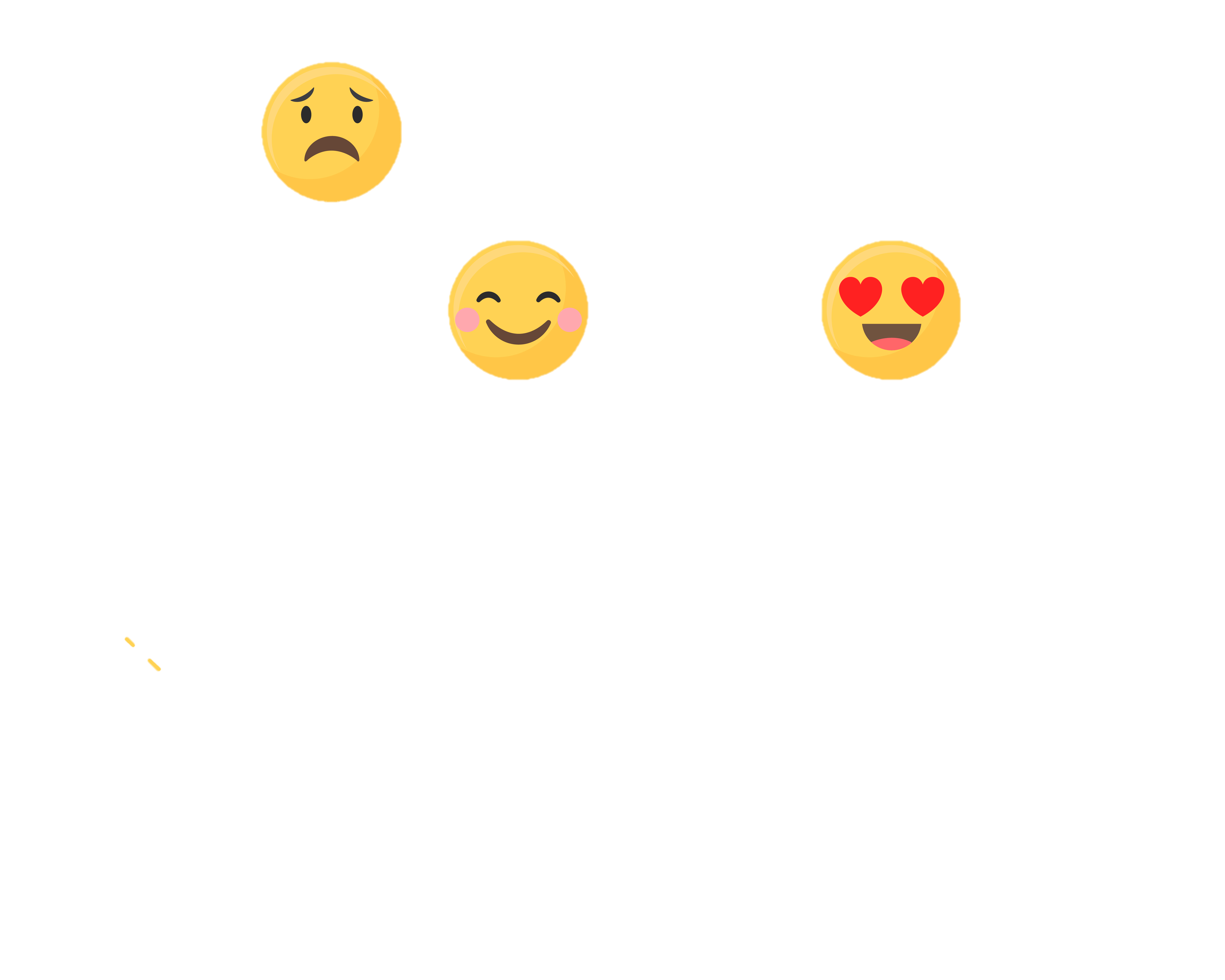 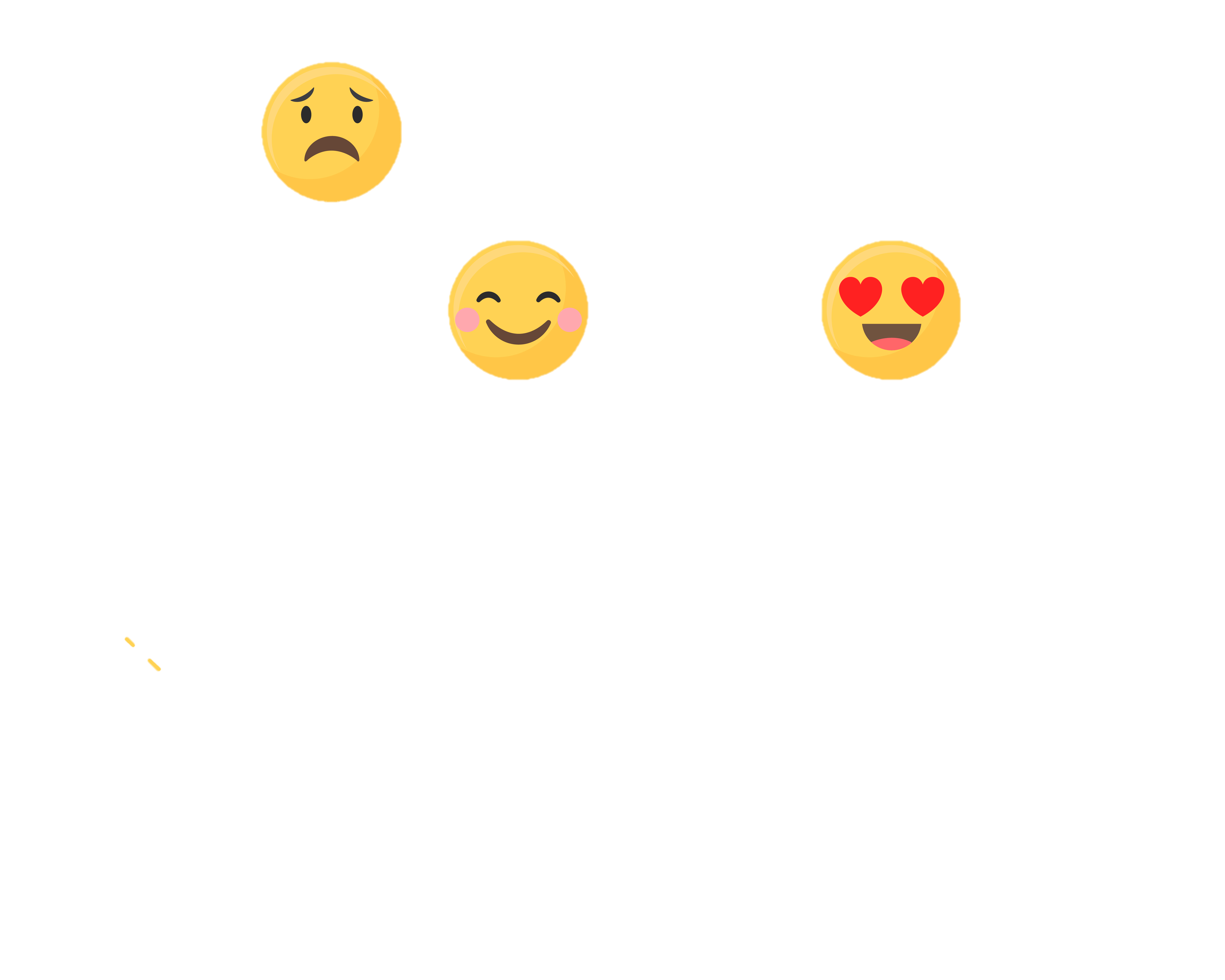 Củng cố, dặn dò:
Trò chơi: Vòng quay may mắn
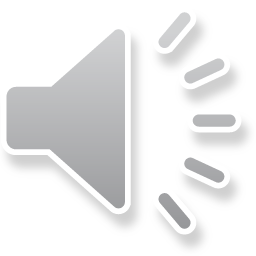 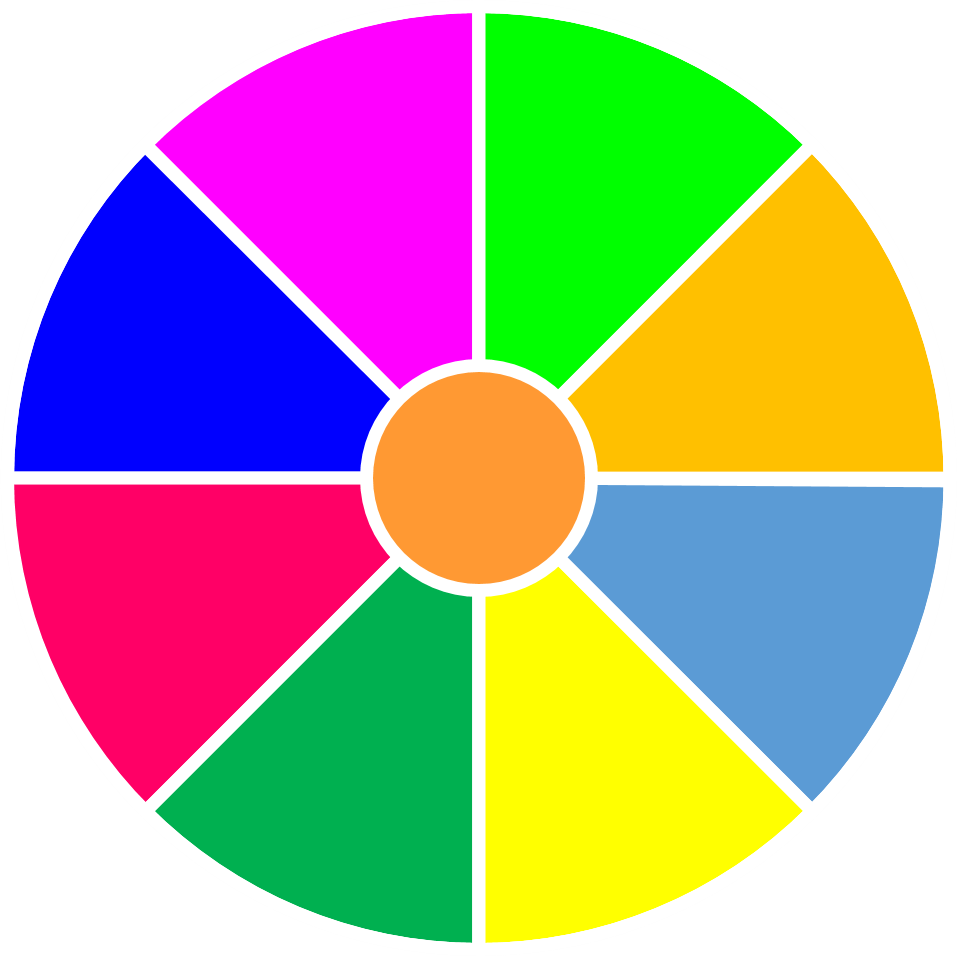 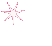 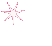 VÒNG QUAY 
MAY MẮN
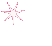 20
30
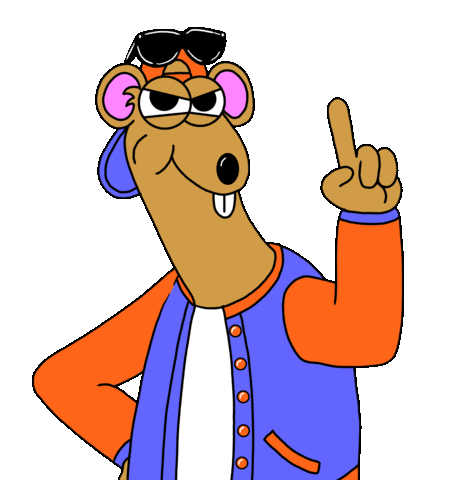 40
10
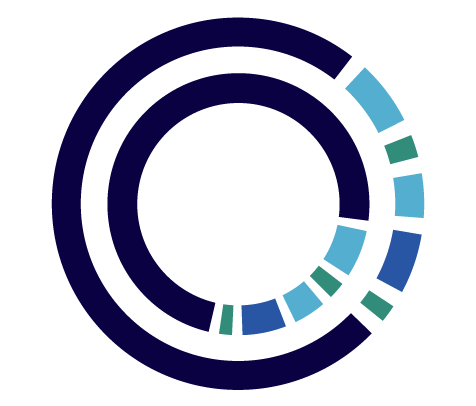 50
80
Câu Hỏi
60
70
2
3
4
1
QUAY
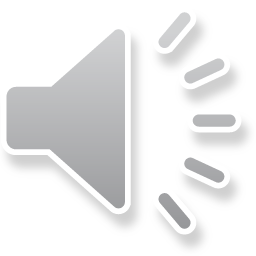 Câu hỏi 1
Em hãy kể 3 biểu hiện là người chăm học.
Đáp án: chú ý nghe giảng, học thuộc bài, làm bài đầy đủ,
 đọc thêm sách, làm thêm bài tập,…
Quay lại
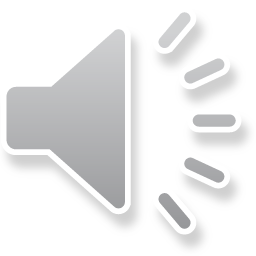 Câu hỏi 2
Em hãy kể những đức tính chăm chỉ 
trong lao động mà em đã thực hiện.
Đáp án: tích cực tham gia lao động, giữ vệ sinh lớp,
 quét nhà, lau nhà,…
Quay lại
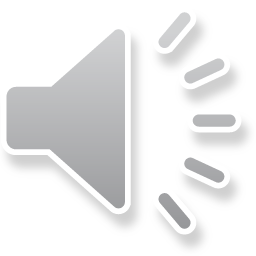 Câu hỏi 3
Qua nhân vật Cao Bá Quát luyện chữ, 
em rút ra được bài học gì cho bản thân.
Đáp án: em cần kiên trì chăm chỉ hơn trong học tập.
Quay lại
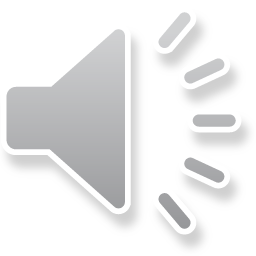 Câu hỏi 4
Điều gì ở cậu bé Xtác – đi khiến các bạn khâm phục?
Đáp án: Xtác–đi có nghị lực phi thường trong học tập,
 học mọi lúc, mọi nơi, tập trung cao độ trong học tập;
 không tự ái khi bị người khác chê, không tự mãn khi
 được khen.
Quay lại
Chúc các em học tốt!